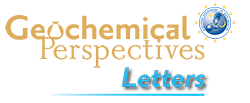 Migdisov et al.
Hydrocarbons as ore fluids
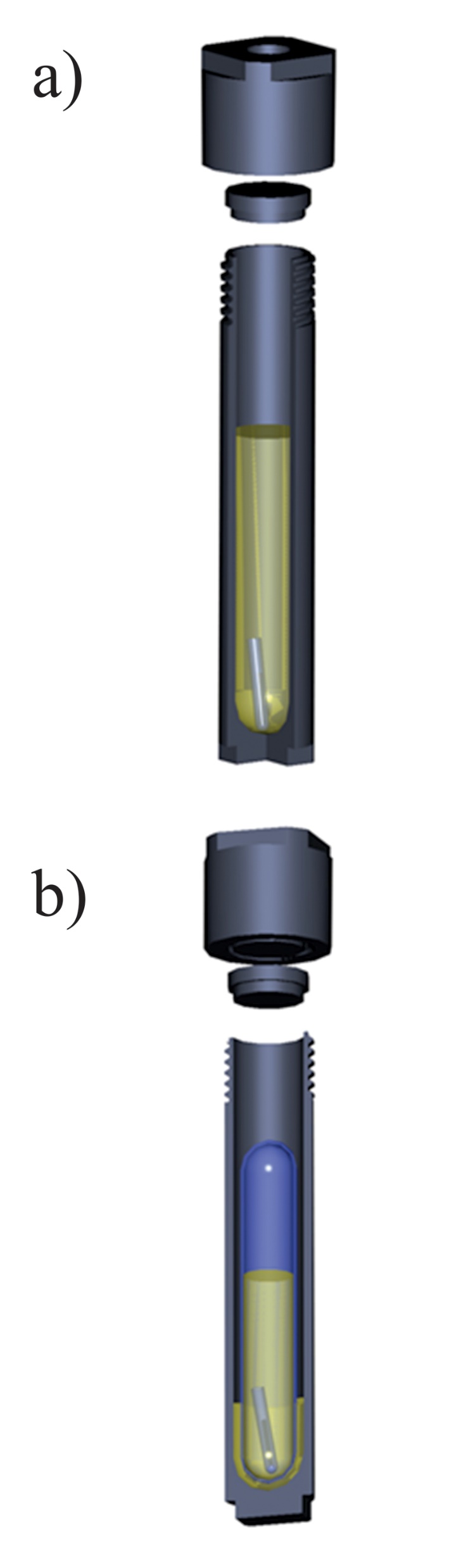 Figure S-1 A sketch of the experimental setup to determine the solubility in natural oils used in experiments with (a) Au and Zn and (b) uranium oxide.
Migdisov et al. (2017) Geochem. Persp. Let. 5, 47-52 | doi: 10.7185/geochemlet.1745
© 2017 European Association of Geochemistry
[Speaker Notes: Figure S-1 A sketch of the experimental setup to determine the solubility in natural oils used in experiments with (a) Au and Zn and (b) uranium oxide.]